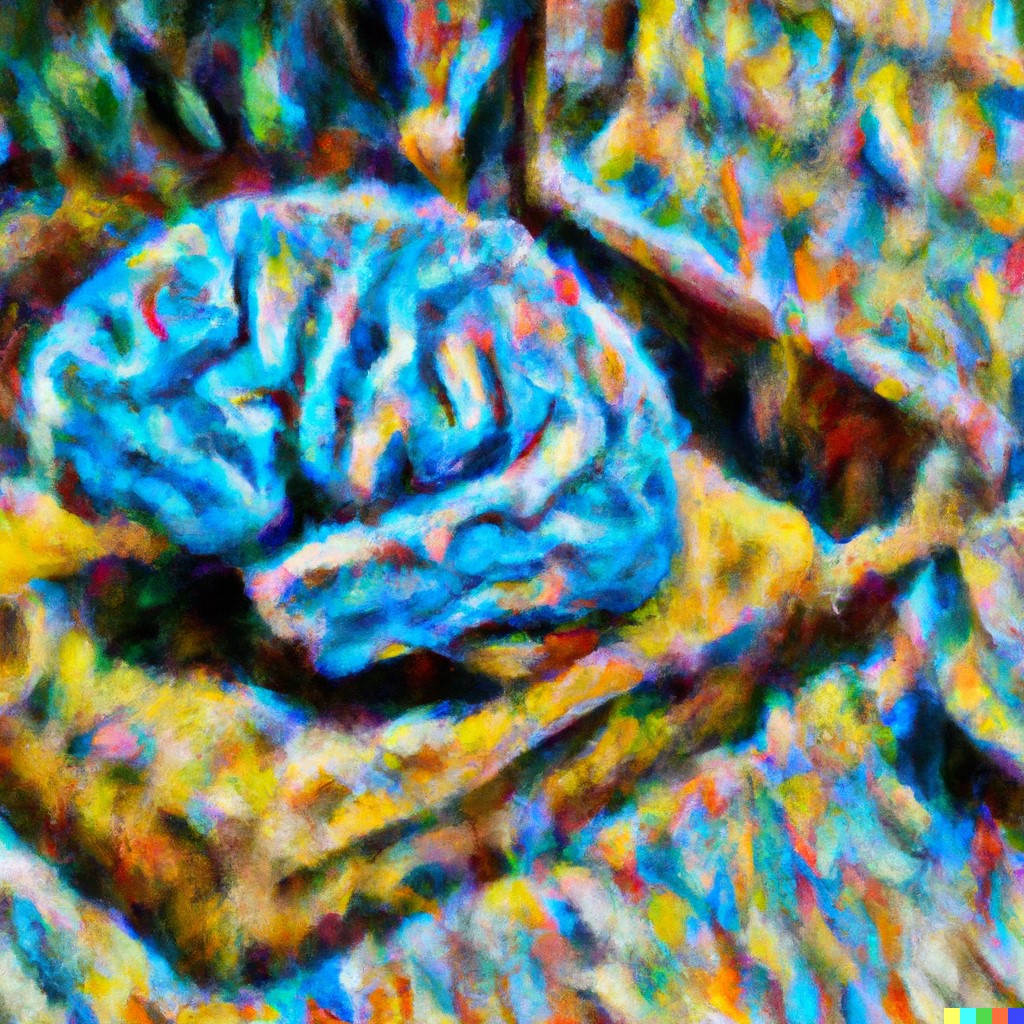 CS441Applied Machine Learning
Instructor: Derek Hoiem
Art by Dall-E: “Computer brain gathering knowledge, impressionist”
Today’s Class
A little about me

Intro to Applied Machine Learning

Course outline and logistics
About me
Raised in “upstate” NY
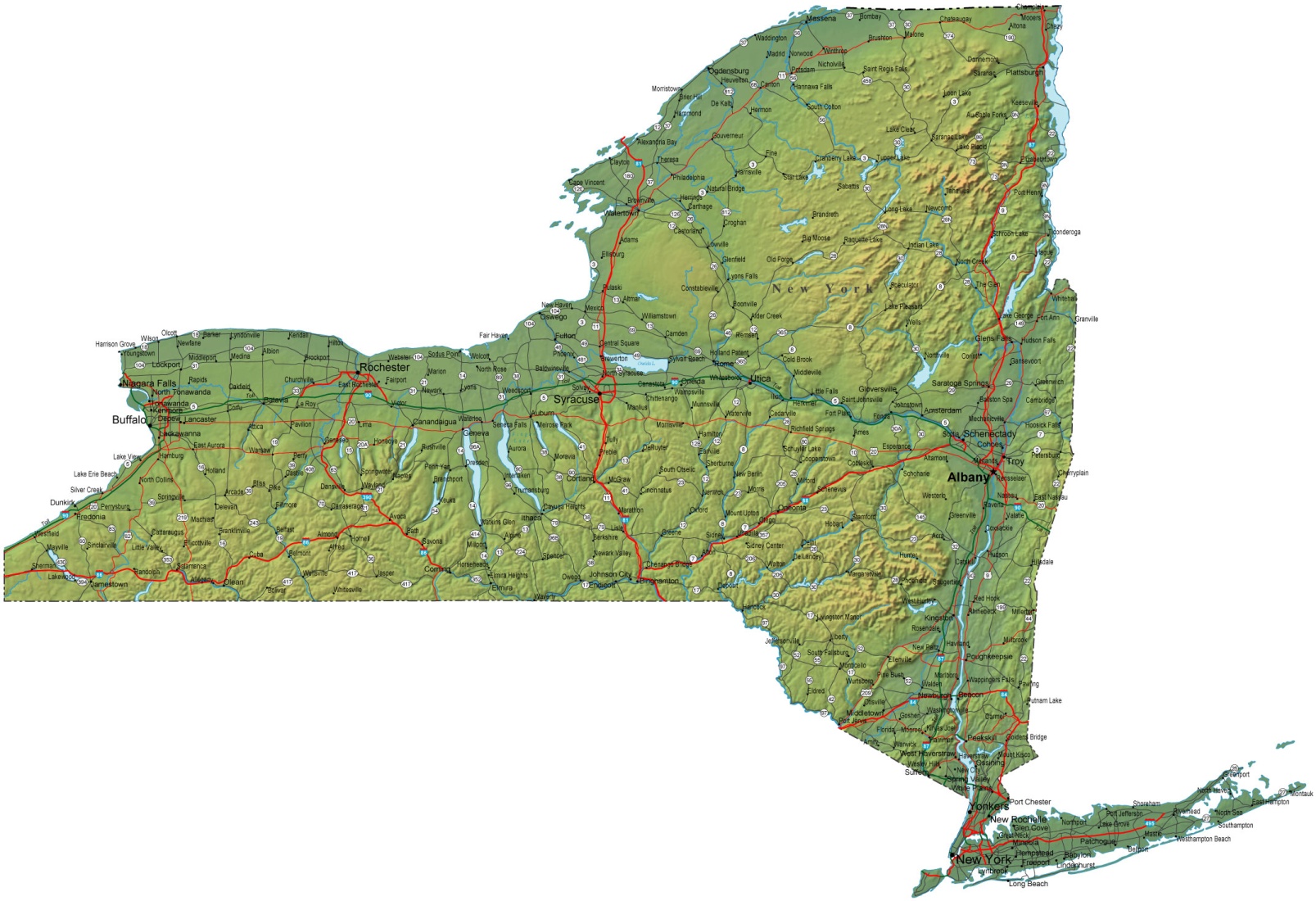 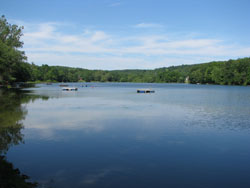 About me
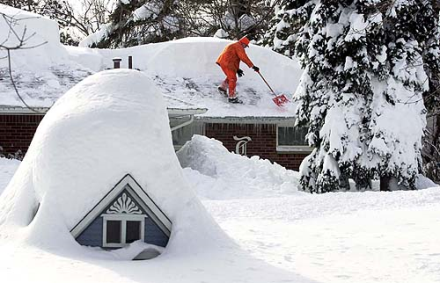 1998-2002
Undergrad at SUNY Buffalo
B.S., EE and CSE
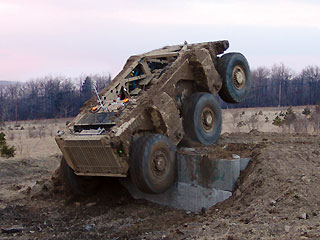 2002-2007
Grad at Carnegie Mellon
Ph.D. in Robotics
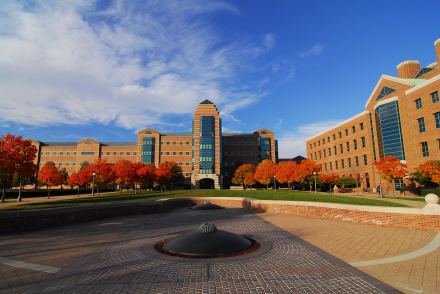 2007-2008
Postdoc at Beckman Institute
2009-
Prof in CS at UIUC
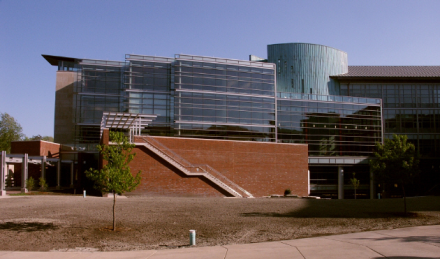 My research
Hoiem et al. 2005
Neural Radiance Fields: use deep networks to model 3D scenes
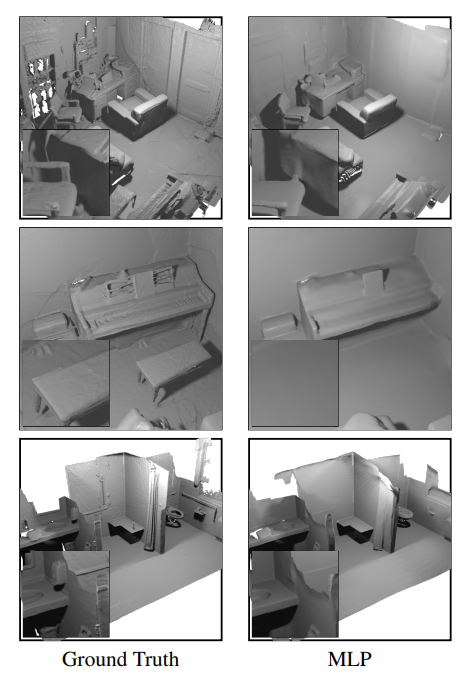 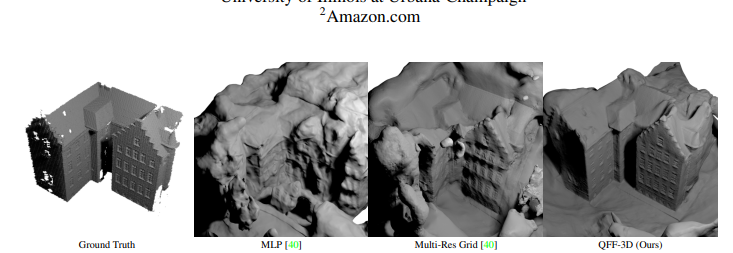 Lee et al. 2022
General Purpose Learners
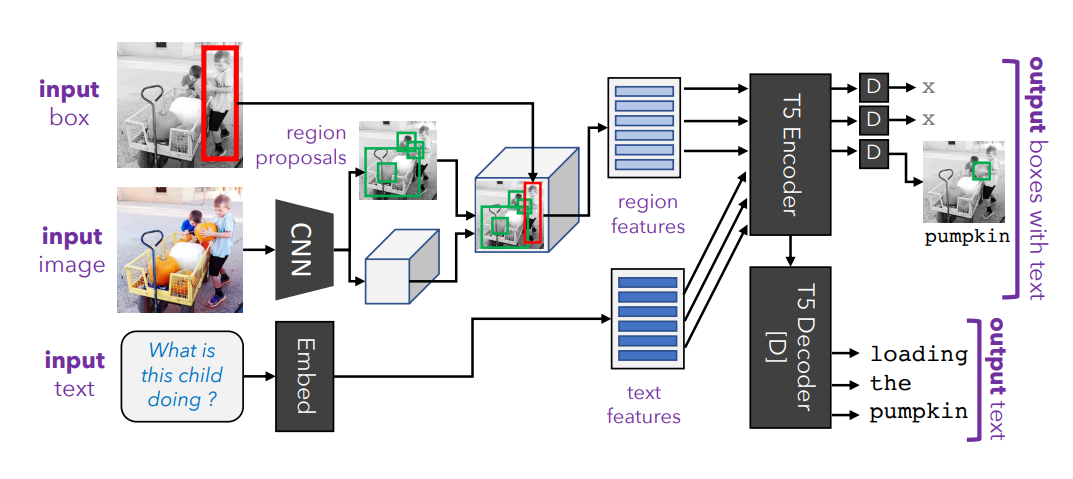 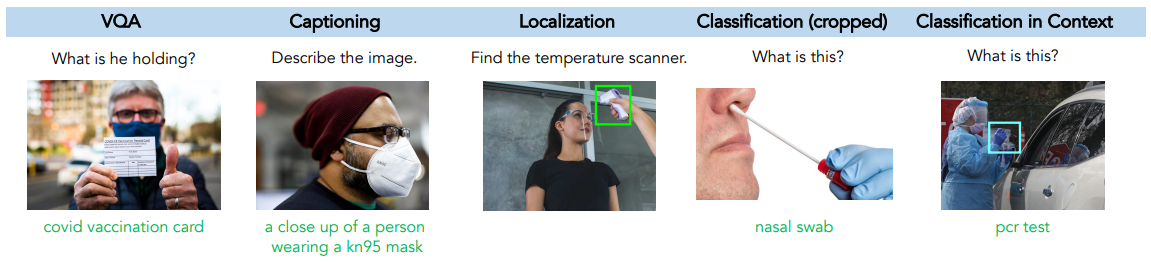 Kamath et al. 2022
Other examples of my research that use machine learning
Vision
Object detection
Image classification
Photo album organization
Image retrieval
Describing objects
3D scene modeling
3D object modeling
Robot navigation
Shadow detection and removal
Generating animations


Vision and Language
Visual question answering
Phrase grounding
Video analysis
General purpose vision-language

Audio
Sound detection	
Music identification
Reconstruct: vision for construction
Crunchbase top 50 global startups
https://www.reconstructinc.com/
https://vimeo.com/242479887
What is machine learning?
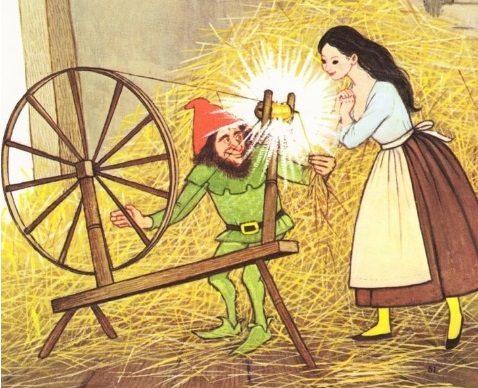 Create predictive models or useful insights from raw data
Alexa speech recognition
Amazon product recommendations
Tesla autopilot
GPT-3 text generation
Image generation
Data visualization
Data
Algorithm
ML spins raw data into gold!
The whole machine learning problem
Example: voice recognition in Alexa
Data preparation
Collect and curate data
Annotate the data (for supervised problems)
Split your data into train, validation, and test sets

 Algorithm and model development
Design methods to extract features from the data 
Design a machine learning model and identify key parameters and loss
Train, select parameters, and evaluate your designs using the validation set

 Final evaluation using the test set

 Integrate into your application
Our focus, but it’s important to understand all of it
Algorithm and model development
Target Labels
Loss / Feedback
Loss / Feedback
Decoder
Encoder
Prediction
Raw Data
Clusters
Low dimensional embedding
Category
Pixel labels
Generated text, image, audio
Positions
Yes/No
Text
Images
Audio
Discrete/continuous values
Structured/unstructured
Few/many examples
Few/many features
Clean/noisy labels
Manual feature design
Deep networks
Trees
Clustering
Feature selection
Kernels
Density estimation
Linear regressor
SVN
Logistic regressor
Nearest Neighbor
Probabilistic model
Course objectives
Learn how to solve problems with ML
Key concepts and methodologies for learning from data
Algorithms and their strengths and limitations
Domain-specific representations
Ability to select the right tools for the job
The global machine learning market is expected to grow from $21.17 billion in 2022 to $209.91 billion by 2029, at a CAGR of 38.8%. With the field growing at such an exponential rate the number of jobs is growing too and machine learning is one of the most trending career paths of today. - Emeritus
2. Better understanding of real-life application and social implications of machine learning
Recommending systems
Surveillance
Robots
Smart assistants
Text generation
Autonomous cars
Social media bots
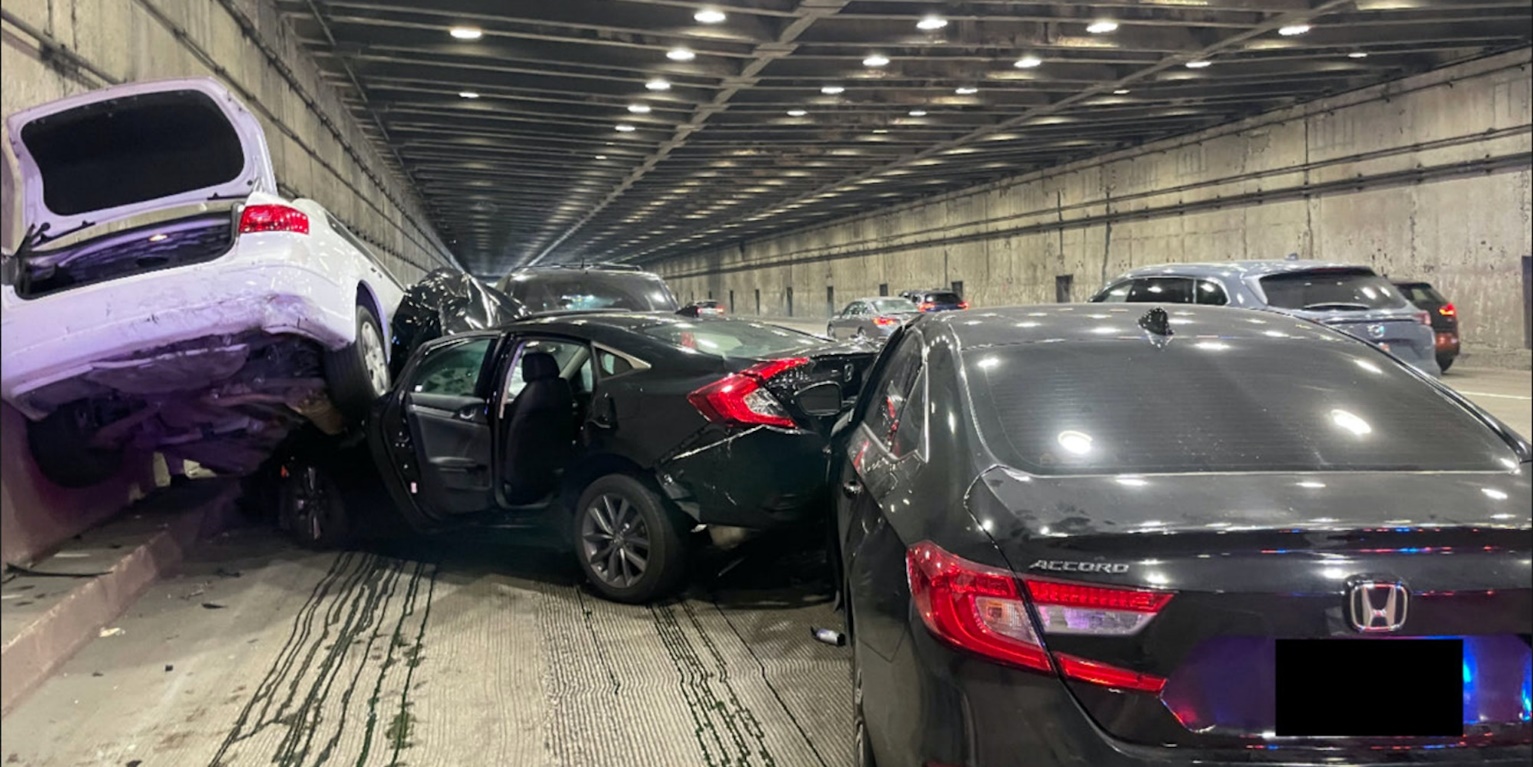 Tesla accident
3. Appreciation for your own constantly learning mind
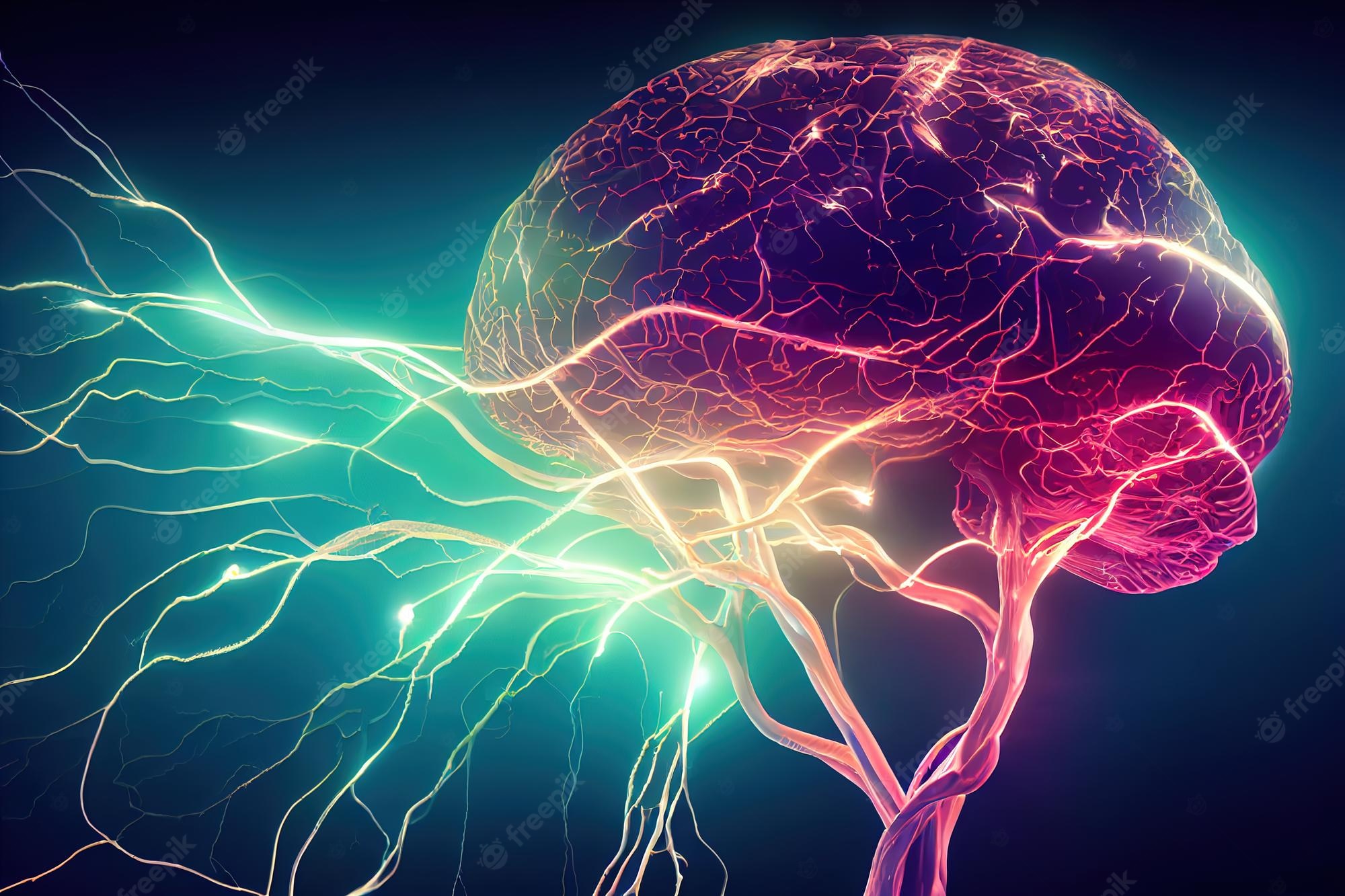 Course outline
Prof: 	Derek Hoiem dhoiem@illinois.edu

TAs 
Joshua Levine (joshua45)
Ibtihal Ferwana (iferwna2)
Adam Davies (adavies4)
Akshat Sharma (akshat7)
Seemandhar Jain (sj68)
Xiacong Yang (xy51)
+1

Website: https://courses.engr.illinois.edu/cs441/sp2024/
Topics
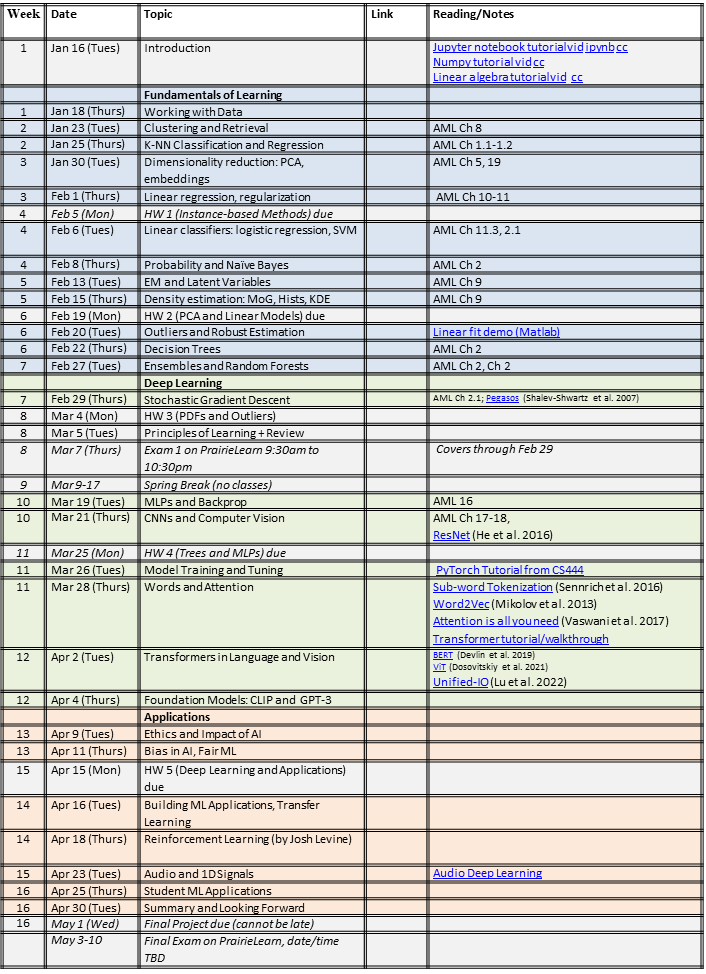 Fundamentals of learning
How to build classifiers and regressors based on provided features
Working with data, instance-based methods, linear models, probabilistic methods, trees

Deep representation learning
How to learn effective representations
Optimization, MLPs, CNNs, transformers, vision, language, foundational models

Applications
Ethics and impact, bias/fairness, building applications, RL, audio and time series
Grades
Experience Points: 500+ points
5 homeworks: 100+ points each
1 final project: 100+ points 
Participation: up to 50 points
3 credit: target is 500 points 
4 credit: target is 625 points

Exams: 200 pts
Midterm: covers first half 
Final: covers entire semester  (can replace midterm grade also)

Final grade calculation:
Course_Grade = (EP + max(Midterm, Final) + Final) / (max(EP, EP_Target) + 200) 

Late policy
Up to ten free days total – use them wisely!
5 point penalty per day after that
Project must be submitted within two weeks of due date to receive any points
Covid, masks, sickness
If you’re well, please come to lectures and office hours. Masks are optional, per university policy. You’re encouraged to follow CDC guidelines for masking.

If you’re sick, please stay home. No need to show proof of illness or get permission to miss.

Lectures will be recorded, and exams can be taken from home
Homework details
Overall
Mostly implementing and applying machine learning methods in Python notebooks
Some conceptual questions
Complete/submit Report PDF and Jupyter notebook

Assignments
HW 1: Instance-based methods
Retrieval, clustering, KNN classification and regression

HW 2: Linear Models
PCA and embeddings, linear regression, logistics regression, SVM

HW 3: Probabilistic Methods
Estimating PDFs, robust estimation

HW 4: Trees and MLPs
Decision trees, random forests, boosting, multi-layer perceptrons

HW 5: Deep learning and applications
Linear probe, fine-tuning, investigating a real-world application area

Final Project: Disaster tweet classification, house price regression, or custom project
Learning resources
Website: https://courses.engr.illinois.edu/cs441/sp2024/ 
Syllabus
Recordings
CampusWire Discussion
Canvas Submission
Assignments
Schedule
Lecture slides and readings

Lectures
In-person, recorded

Office hours
Will be updated on pinned CampusWire post

Readings/textbook: Forsyth Applied Machine Learning
Attendance
Class attendance is strongly encouraged
Having a critical mass of students in class makes class more fun and leads to good questions and increased learning 
Regularly attending helps make sure you stay on top of things
Some classes have significant discussion components
Can get credit for in-class question answers
Academic Integrity
These are OK
Discuss homeworks with classmates (don’t show each other code)
Use Stack Overflow to learn how to use a Python module
Use GPT/Co-Pilot etc to learn how to use a Python module, or streamline coding
Get ideas from online (make sure to attribute the source)

Not OK
Copying or looking at homework-specific code (i.e. so that you claim credit for part of an assignment based on code that you didn’t write)
Using external resources (code, ideas, data) without acknowledging them

Remember
Ask if you’re not sure if it’s ok
You are safe as long as you acknowledge all of your sources of inspiration, code, etc. in your write-up
If you use GPT or Co-Pilot, acknowledge it
Other comments
Prerequisites
Probability/stats, linear algebra, calculus
Experience with Python will help but is not necessary, understanding that it may take more time to complete assignments


Watch tutorials (see schedule: intro reading) for linear algebra, python/numpy, and jupyter notebooks.
How is this course different from…
CS 446 ML
This course provides a foundation for ML practice, while 446 provides a foundation for ML research
This course has less theory, derivations, and optimization, and more on application representations and examples
Online version of CS 441 AML
This course has fewer, larger homeworks, a final project, and exams (vs. many small homeworks and quizzes)
This course focuses more on concepts and modern usage of ML
CS 444 Deep Learning for CV, other domain-oriented courses
This course is much broader
Should you take this course?
Take this course if …
You want to learn how to apply machine learning
You like coding-based homeworks and are OK with math too
You are willing to spend 10-12 hours per week (maybe even more) on lectures, reading, review, and assignments

Do not take this course if …
You want more of a theoretical background (take 446 instead)
You want to focus on one application domain (take vision, NLP, or a special topics course instead)
You want an “easy A” (it will be achievable with hard work but not easy)
Feedback is welcome
I will occasionally solicit feedback through surveys – please respond

You can always talk to me after class or send me a message on CampusWire

My goal is to be a force multiplier on how much you can learn with a given amount of effort
What to do next
Bookmark the website
Sign up for campuswire
Read the syllabus and schedule
Unless you consider yourself highly proficient in Python/numpy and linear algebra, watch/do the tutorials linked in the web page